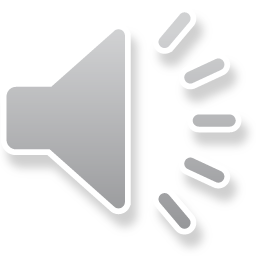 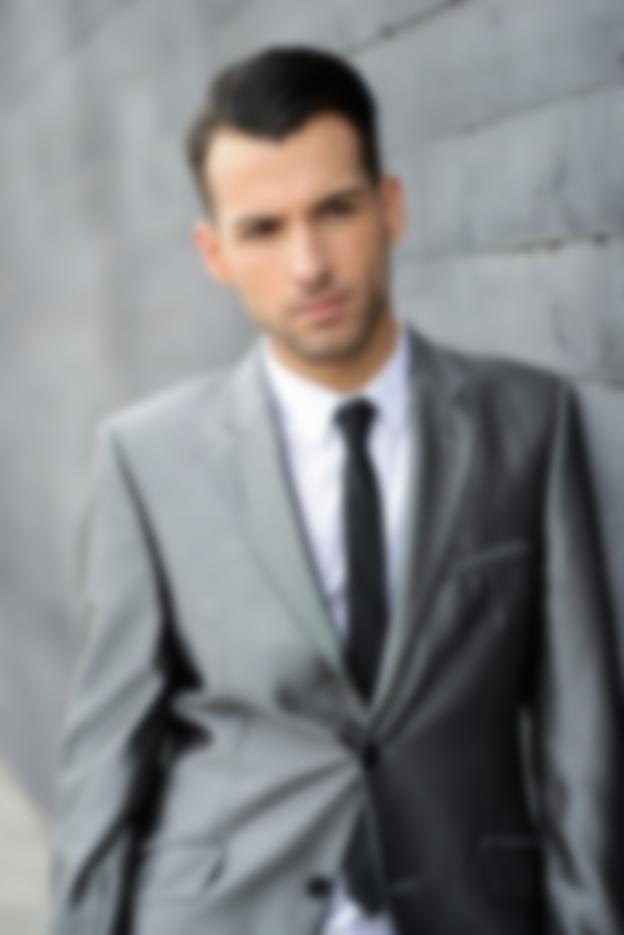 聘
岗
位
竞
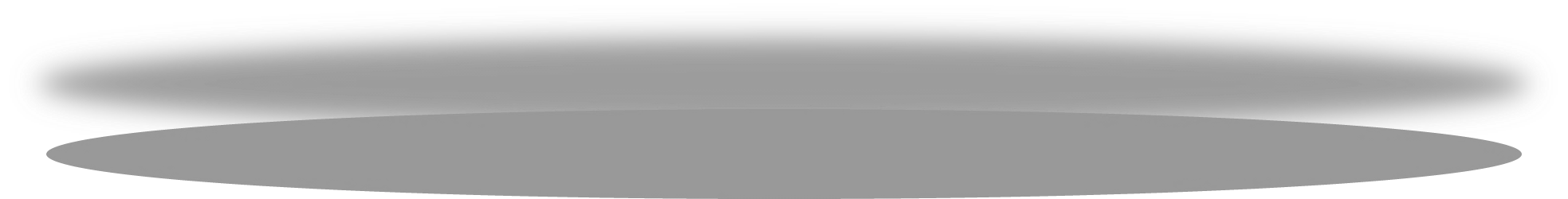 目标岗位：xiazaii
竞聘人：xiazaii
目  录
岗位认知
个人简介
01
02
胜任能力
工作规划
03
04
个人简历
01
基本信息 | Information
姓名：×××                   性别：男
年龄：25岁                               民族：汉族
体重：75kg                               身高：186cm
籍贯：上海                               学历：硕士
婚姻状况：未婚                        政治面貌：党员
联系方式：1234567890
行动
力强
专业
年轻
电子邮箱：Mikl@163.com
有梦想
现在住址：深圳宝安新区
个人履历 | Resume
2014
2015
2016
2017
添加
标题
添加
标题
添加
标题
添加
标题
在这里填写第一年的具体情况只写完任务说明
在这里填写第三年的具体情况只写完任务说明
在这里填写第四年的具体情况只写完任务说明
在这里填写第二年的具体情况只写完任务说明
荣誉奖项 | Honor Award
带领的区域销售团队夺得年度销售总冠军 。
01
成绩优异，获得国家一等奖学金。
一等奖学金
03
02
销售总冠军
杰出新人
升任公司副总裁，被评为公司年度风云人物 。
04
全年销售业绩第一，获得公司最杰出新人称号。
年度风云人物
语言能力 | Language
语言能力
英语
法语
汉语
新TOFEL考试120分
请在这里输入您的主要叙述内容
请在这里输入您的主要叙述内容
能够满足正常交流
请在这里输入您的主要叙述内容
请在这里输入您的主要叙述内容
普通话水平测试1级甲等
请在这里输入您的主要叙述内容
请在这里输入您的主要叙述内容
岗位认知
02
知识技能 | Knowledge
人力资源管理意识
请在这里输入您的主要叙述内容
请在这里输入您的主要叙述内容
良好的心态
请在这里输入您的主要叙述内容
请在这里输入您的主要叙述内容
持之以恒的毅力
请在这里输入您的主要叙述内容
请在这里输入您的主要叙述内容
全面的知识结构
请在这里输入您的主要叙述内容
请在这里输入您的主要叙述内容
良好的人文素质修养
请在这里输入您的主要叙述内容
请在这里输入您的主要叙述内容
专业的知识技能
请在这里输入您的主要叙述内容
请在这里输入您的主要叙述内容
解决问题能力 | Solve The Problem
发现问题
请在这里输入您的主要叙述内容
请在这里输入您的主要叙述内容
01
02
分析问题
请在这里输入您的主要叙述内容
请在这里输入您的主要叙述内容
03
04
解决问题
请在这里输入您的主要叙述内容
请在这里输入您的主要叙述内容
总结思考
请在这里输入您的主要叙述内容
请在这里输入您的主要叙述内容
解决问题能力 | Solve The Problem
请在这里输入您的主要叙述内容请在这里输入您的主要叙述内容
请在这里输入您的主要叙述内容请在这里输入您的主要叙述内容
标题
A
请在这里输入您的主要叙述内容请在这里输入您的主要叙述内容
请在这里输入您的主要叙述内容请在这里输入您的主要叙述内容
标题
B
C
请在这里输入您的主要叙述内容请在这里输入您的主要叙述内容
请在这里输入您的主要叙述内容请在这里输入您的主要叙述内容
标题
岗位职责 | Responsibilities
向心力
决策力
统筹力
岗位名称：销售经理  
所在部门：销售部   
直接上级：销售总监  
 直接下级：销售、后勤
本职:经总公司授权，全面负贵子公司的管理工作，保证子公司经营目标的实现
Sample
TEXT
协调力
执行力
领导力
胜任能力
03
核心竞争力 | Core Competence
执行力
领导力
教导力
感召力
组织力
决策力
核心竞争力 | Core Competence
协调能力
专业技能
领导力
执行力
创新能力
团队协作
专业技能 | Professional Skills
消化技能
请在这里输入您的主要叙述内容
请在这里输入您的主要叙述内容
请在这里输入您的主要叙述内容
请在这里输入您的主要叙述内容
技能进修
02
01
04
03
结合实践
总结经验
请在这里输入您的主要叙述内容
请在这里输入您的主要叙述内容
请在这里输入您的主要叙述内容
请在这里输入您的主要叙述内容
创新力 | Innovation Skills
单击此处输入标题
请在这里输入您的主要叙述内容
请在这里输入您的主要叙述内容
01
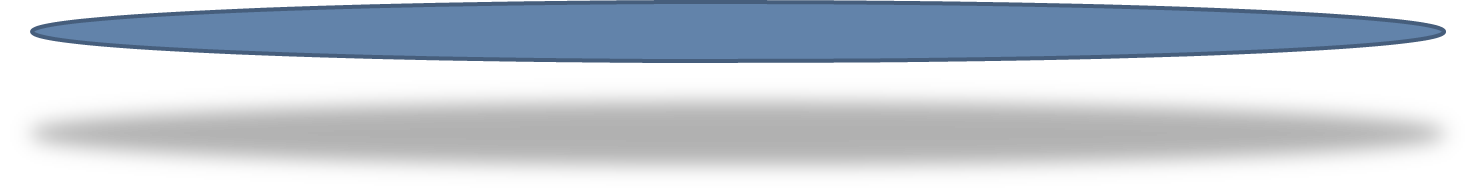 单击此处输入标题
请在这里输入您的主要叙述内容
请在这里输入您的主要叙述内容
02
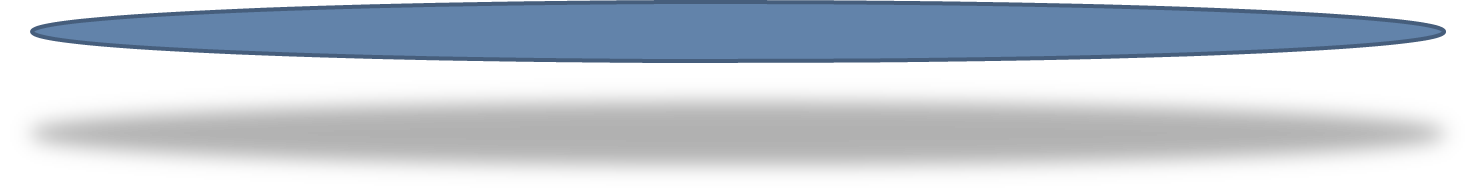 单击此处输入标题
请在这里输入您的主要叙述内容
请在这里输入您的主要叙述内容
03
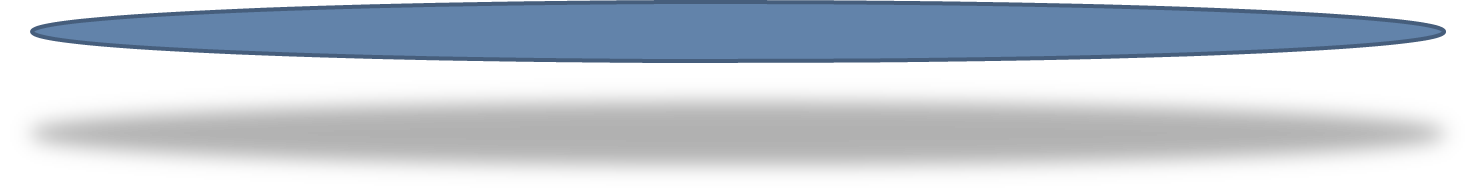 04
单击此处输入标题
请在这里输入您的主要叙述内容
请在这里输入您的主要叙述内容
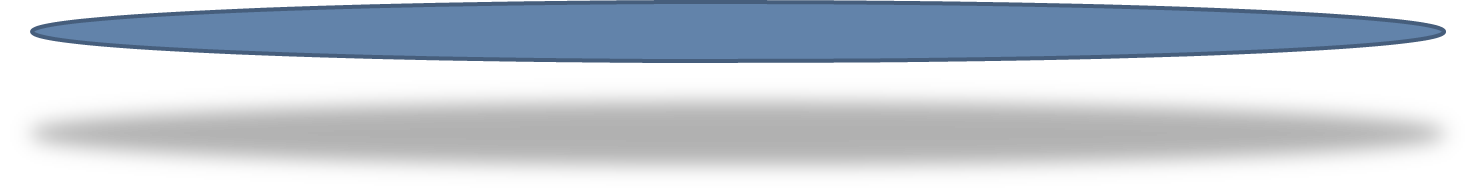 协调技能 | Coordination Skills
协调
思想认识
协调
奋斗目标
协调
职权关系
协调
政策措施
协调
工作计划
团队合作 | Teamwork
表达与沟通
团队合作
敬业的品质
建立在团队的基础之上，发挥团队精神、互补互助以达到团队最大工作效率的能力。对于团队的成员来说，不仅要有个人能力，更要有在不同的位置上各尽所能、与其他成员协调合作的能力。
做事主动
全局观念
保持宽容与合作
执行力 | Executive Force
应急执行力
战略执行力
制度执行力
有了战略的大方向指导，便需要严格规范的制度严密推行，从而调动成员的积极性和主观能动性。
有效的可行性战略需要系统缜密的执行力管理推动，使战略落实到具体的行动布局上实施。
具体到项目的实际推行过程中，或多或少会遇到问题或随机性危机，除了防范于未然外，临场应变能力同样有效的把握大局稳定进行。
工作规划
04
目标规划 | Programming
初步完成目标
请在这里输入您的主要叙述内容
请在这里输入您的主要叙述内容
01
03
02
04
思考调整
请在这里输入您的主要叙述内容
请在这里输入您的主要叙述内容
中段完成目标
请在这里输入您的主要叙述内容
请在这里输入您的主要叙述内容
最终目标
请在这里输入您的主要叙述内容
请在这里输入您的主要叙述内容
总     结
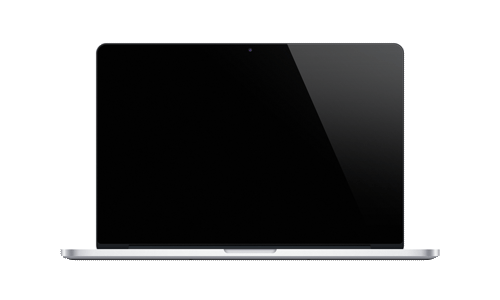 本人供职于设计部，对待工作认真负责，善于沟通、协调有较强的组织能力与团队精神;活泼开朗、乐观上进、有爱心并善于施教并行；上进心强、勤于学习，能不断提高自身的能力与综合素质。
在未来的工作中，我将以充沛的精力，刻苦钻研的精神来努力工作，稳定地提高自己的工作能力，与公司同步发展……
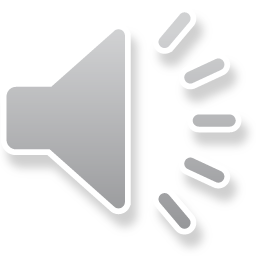 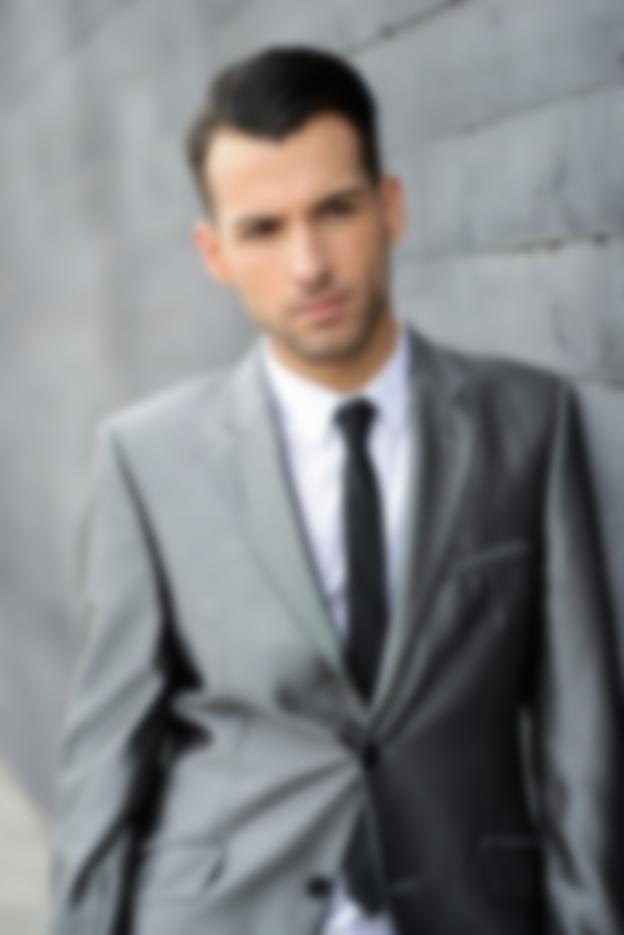 听
感
谢
聆
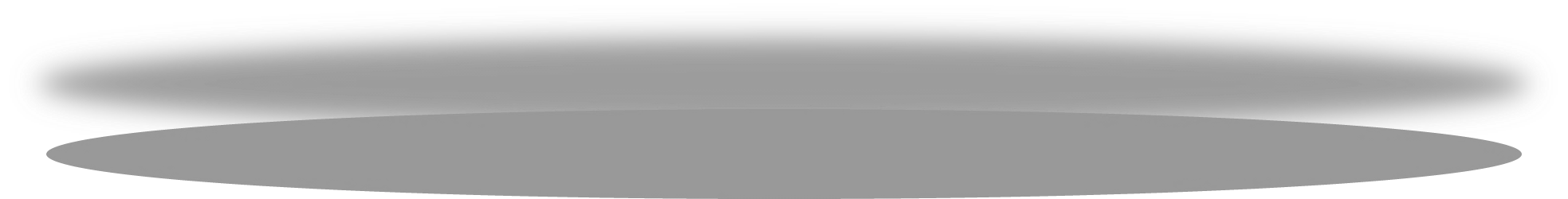 目标岗位：xiazaii
竞聘人：xiazaii